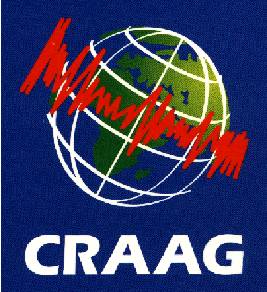 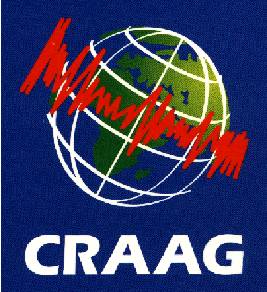 Centre de Recherche en Astronomie Astrophysique et 
Géophysique
Photographier la Station Spatiale Internationale (ISS)
Fayçal Demri
Plan
Historique
Les passages de l’ISS
La photographie de l’ISS à grand champ
Les transits solaires et lunaires de l’ISS
La photographie de l’ISS à haute résolution
Historique
Saliout / Almaz
Saliout 1 : 19 Avril 1971
Masse : 19 tonnes
Espace habitable: 100m2 
3 cosmonautes
Saliout 7 
Fin 1986
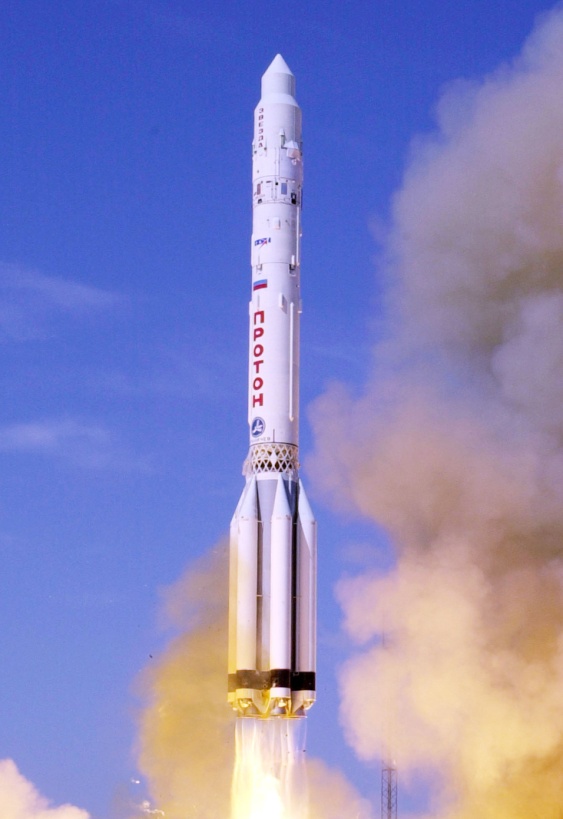 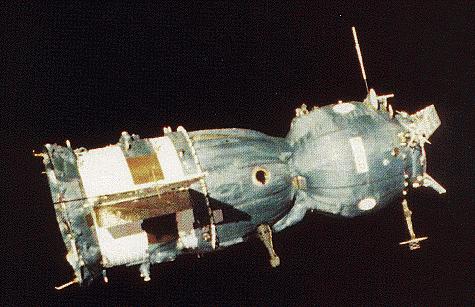 SkyLab
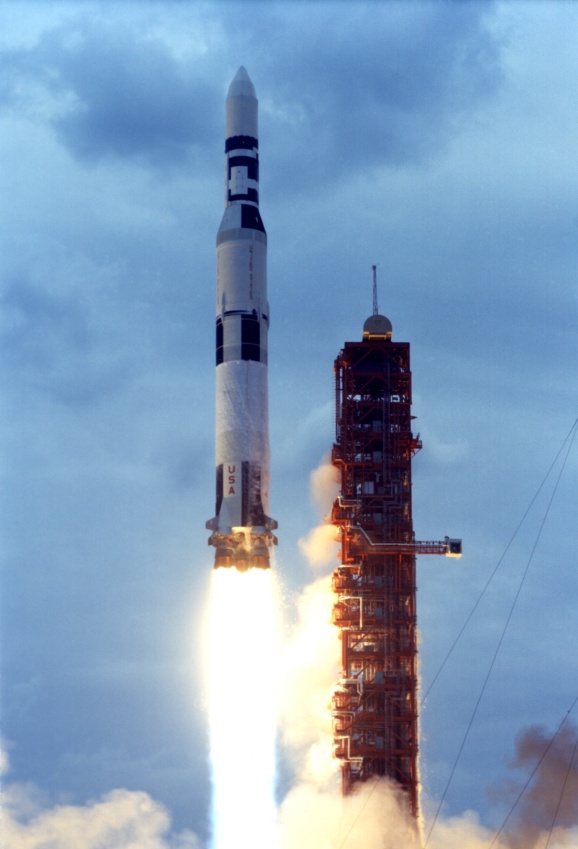 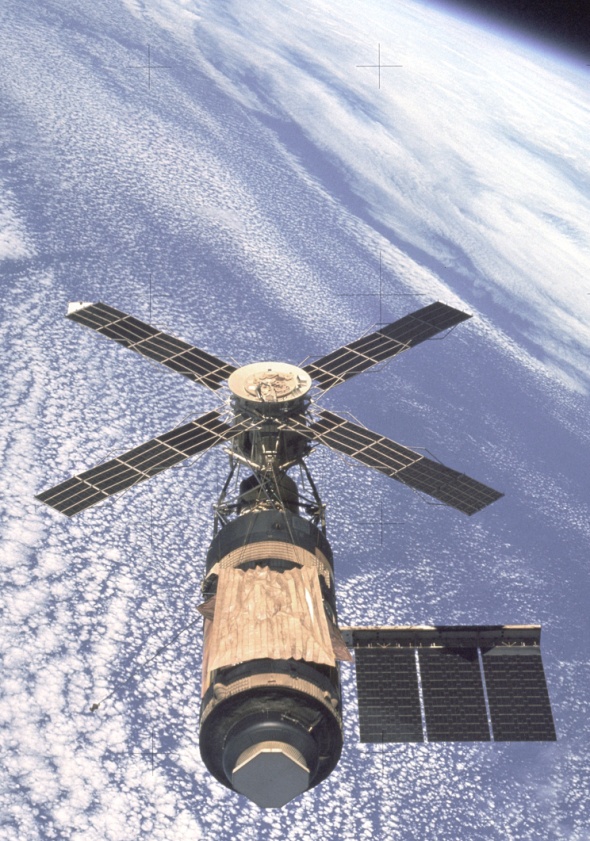 SkyLab 1
14 Mai 1973
35 m de long
Masse 90.6 tonnes
3 astronautes
Volume habitable 
	354m3
Apollo-Soyuz
Mission conjointe URSS-USA
15 Juillet 1975






Astéroïde (2228) Soyuz-Apollo
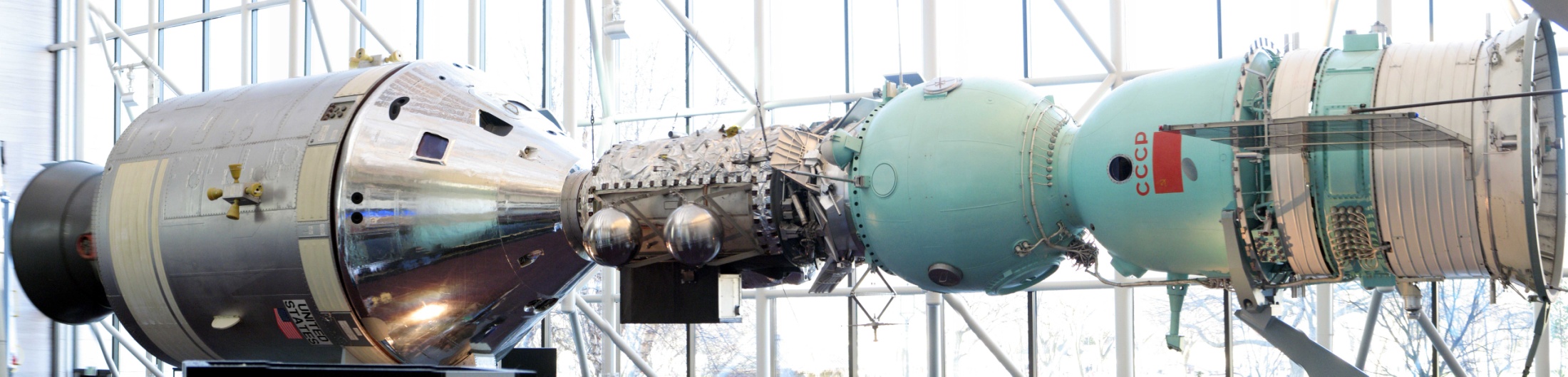 Mir
Station spatiale Russe
6 cosmonautes
Orbite basse
Masse 124 tonnes
Mise en orbite : 19 Février 1986
Assemblée en orbite entre 1986 et 1996
Constituée de plusieurs modules
Fin : 23 Mars 2001
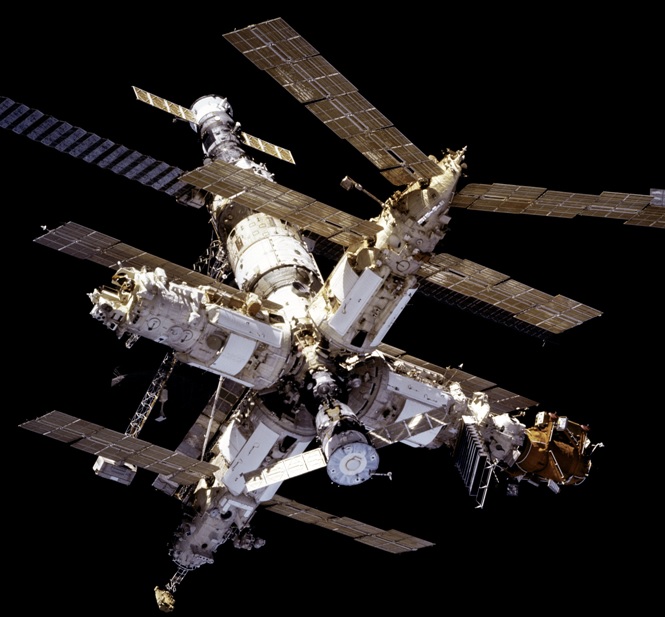 La Station Spatiale Internationale ISS
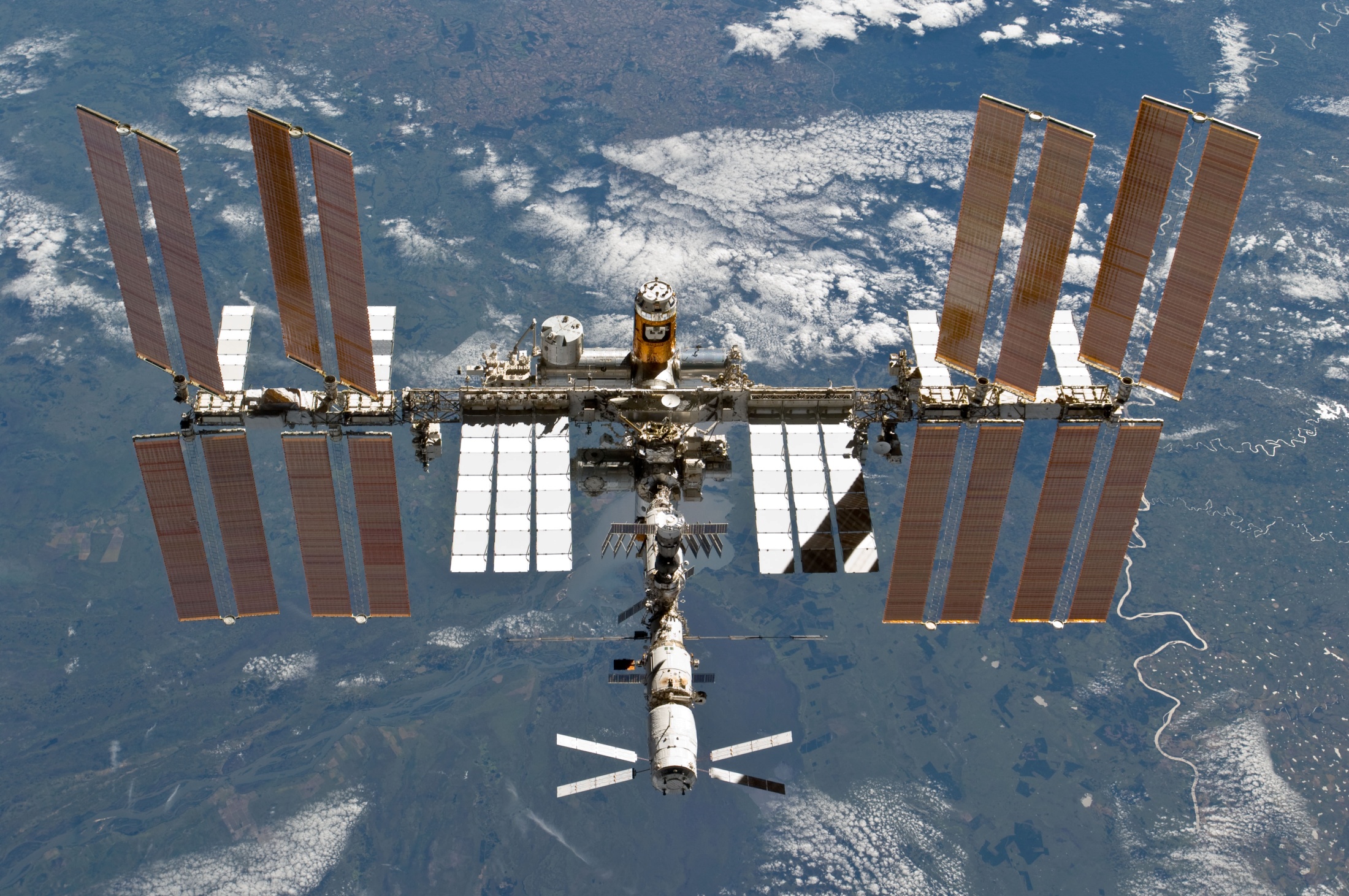 ISS
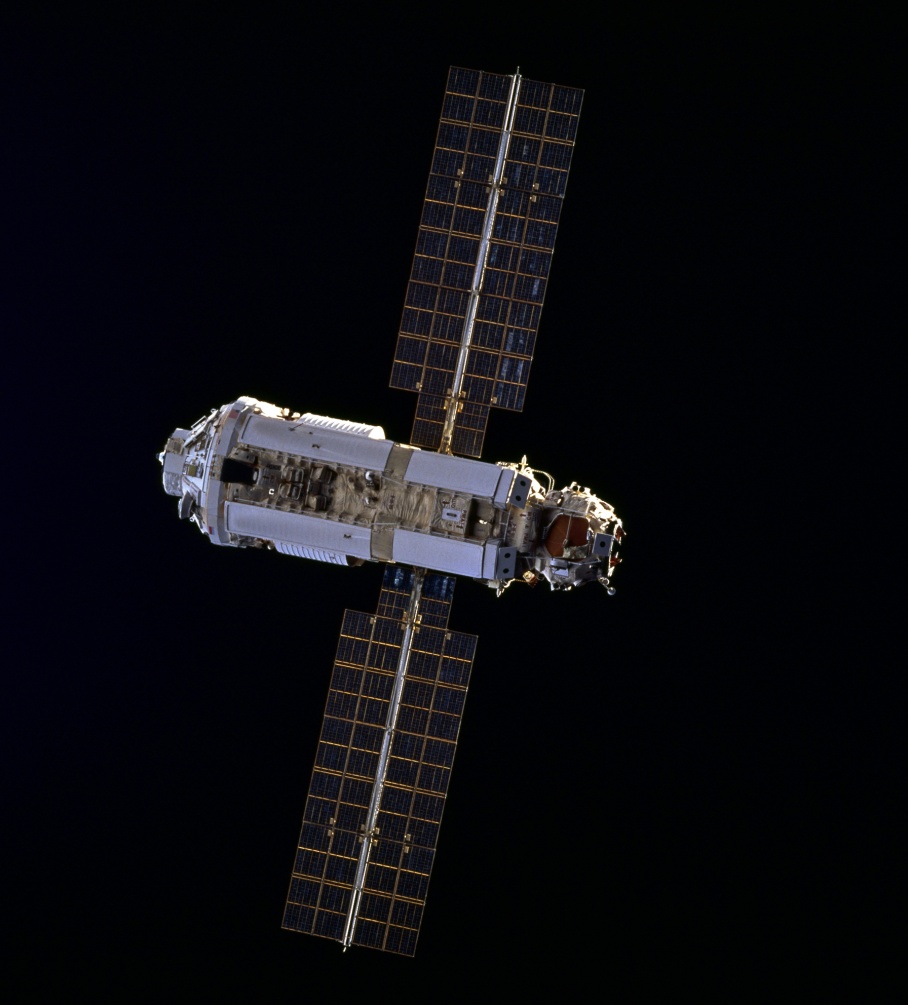 Masse 400 tonnes
Espace habitable 400m2
10 astronautes
Dimension 110 x 74 x 30 m
Lancement novembre 1998 
Premier module « Zarya »
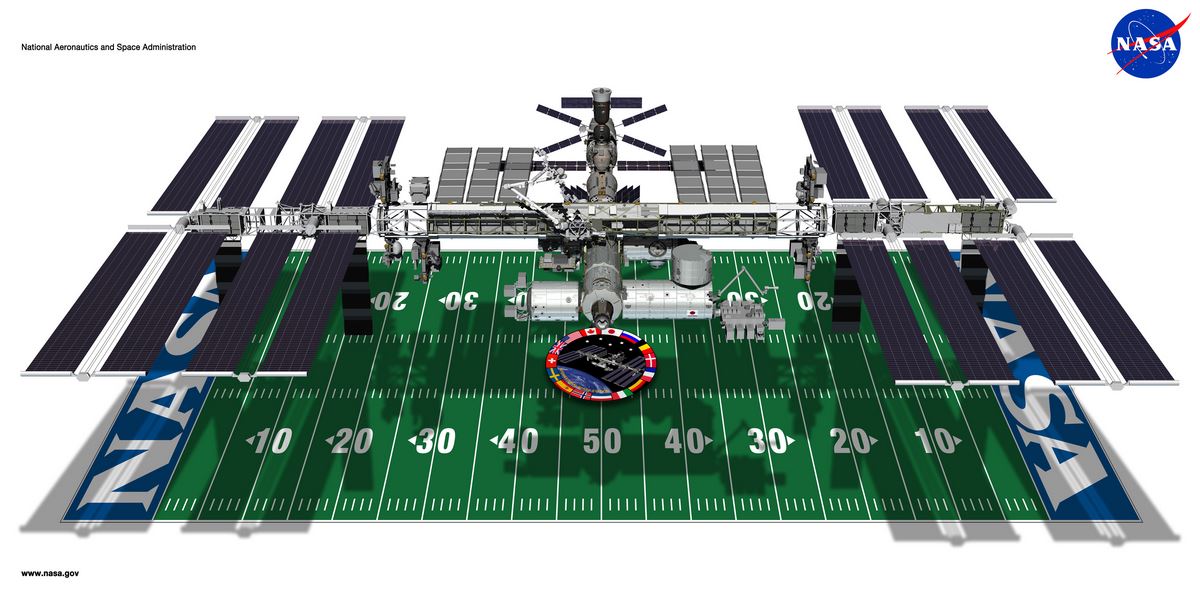 Les passages de l’ISS
Les passages de l’ISS
Altitude : ≈ 400km
Vitesse : ≈ 28000 km/h
Inclinaison de l’orbite : 51.6°
Vitesse angulaire : jusqu’à 1,3 °/s (au zénith)
Période de révolution : ≈ 93 minutes (16 révolutions/jour)
Trajectoire apparente : se lève à l’Ouest -> se couche à l’Est
Visibilité : position du Soleil jusqu’à –20° sous l’horizon
Magnitude : jusqu’à –4,5 (au zénith)
Taille angulaire : jusqu’à 1’ (au zénith)
Prévisions des passages de l’ISS Heavens Above
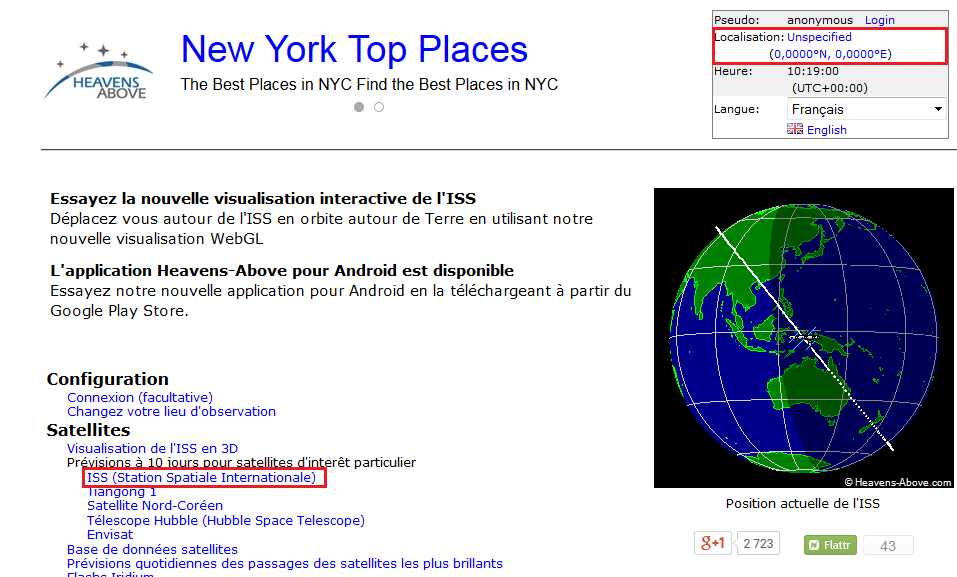 Prévisions des passages de l’ISS Heavens Above
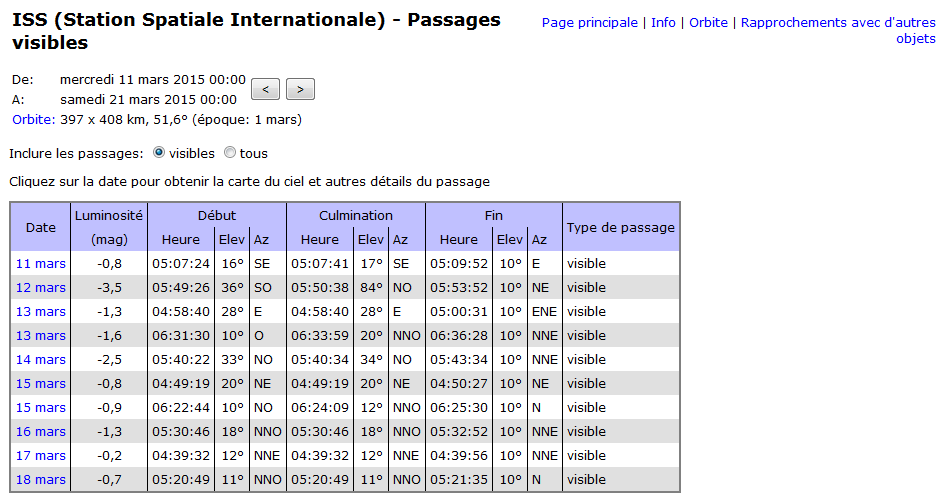 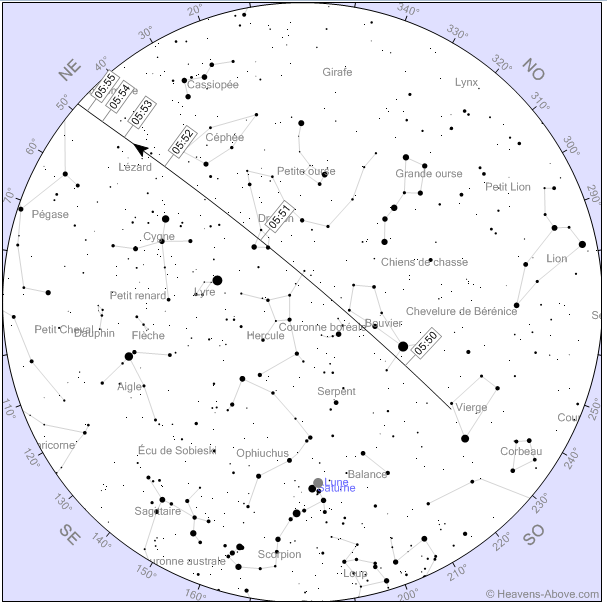 Prévisions des passages de l’ISS Calsky
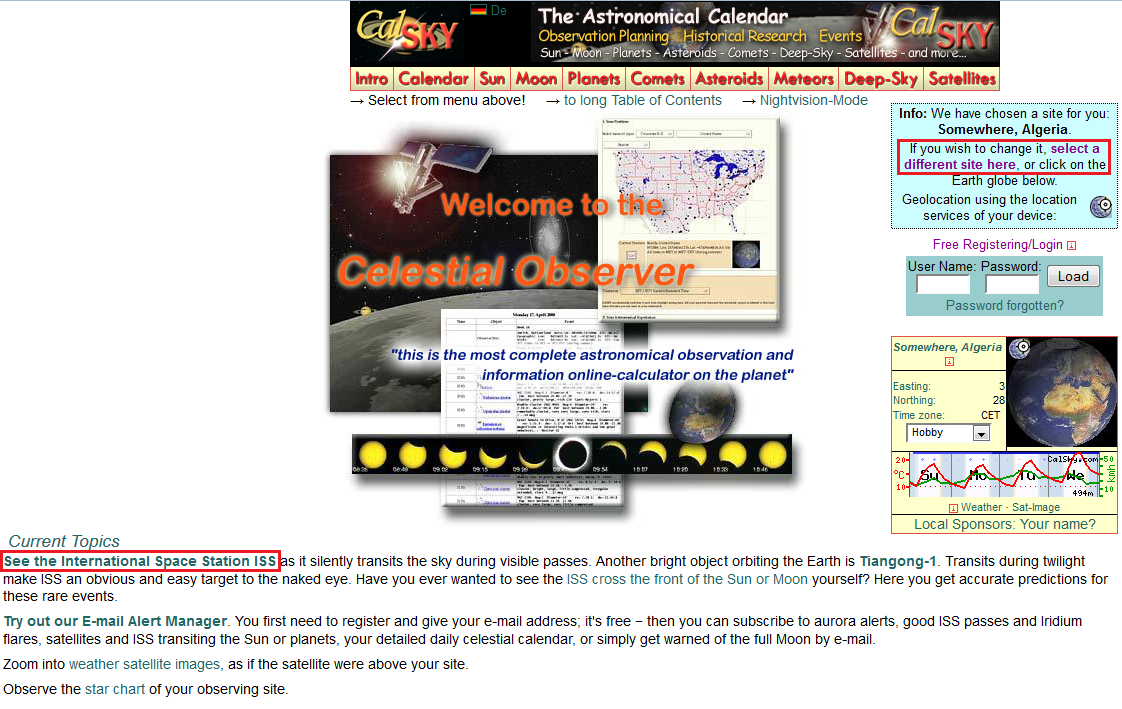 Prévisions des passages de l’ISS Calsky
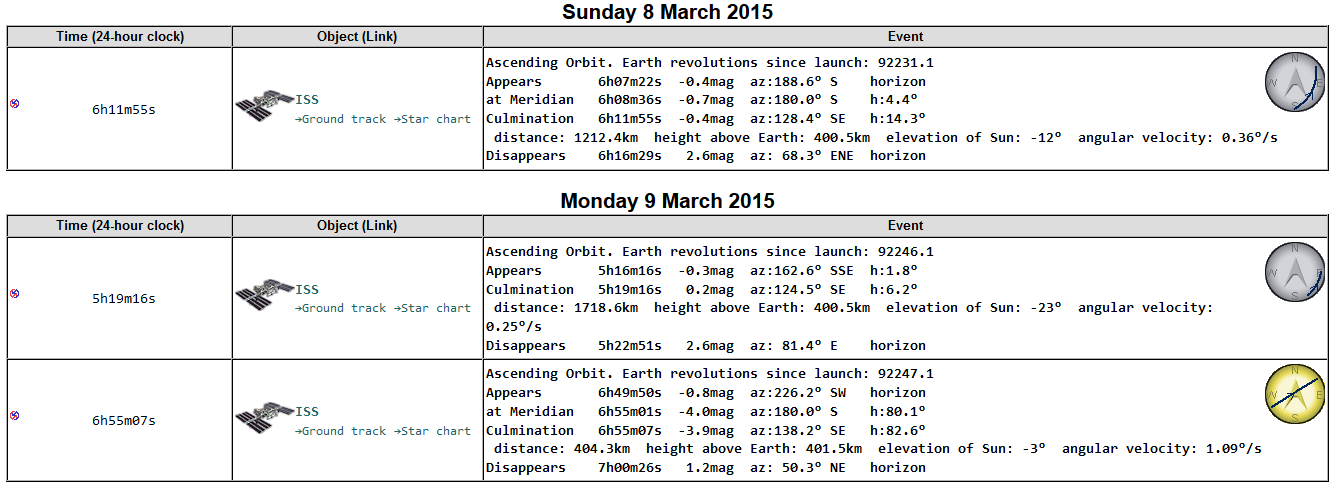 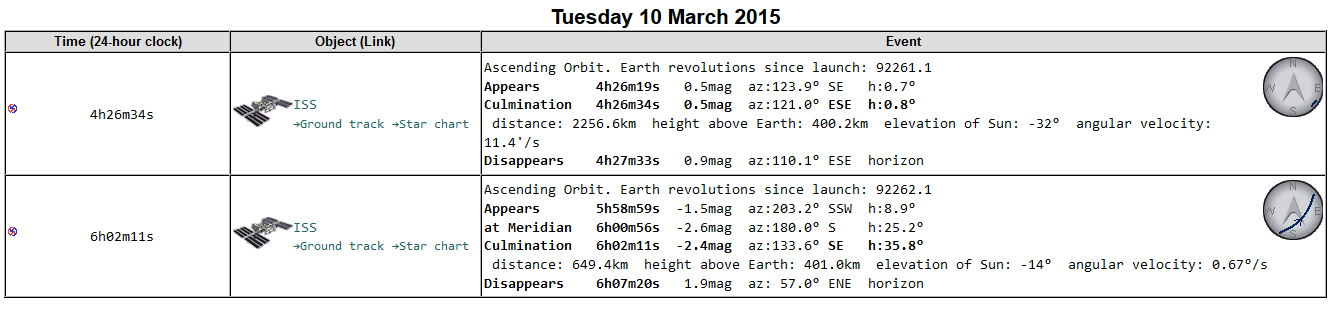 La photographie de l’ISS à grand champ
La photographie de l’ISS a grand champ
Appareil photo sur trépied avec objectif grand-angle
 Déclenchement avec télécommande ou avec retardateur
 Mode manuel, pose de quelques secondes à quelques minutes
 Essais préalables (ISO, pose…) selon la luminosité du fond de ciel
 Mise au point à l’infini (comme pour la Lune, les étoiles…)
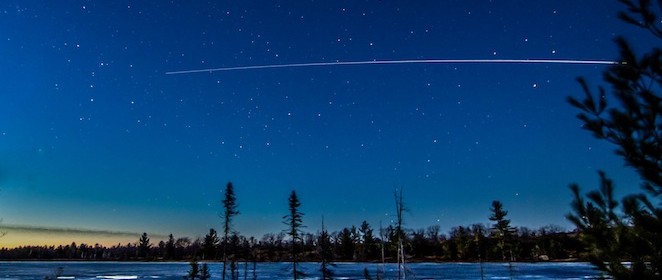 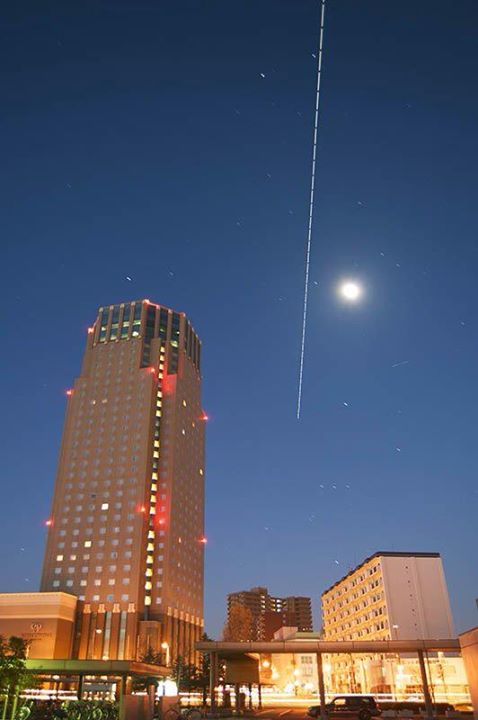 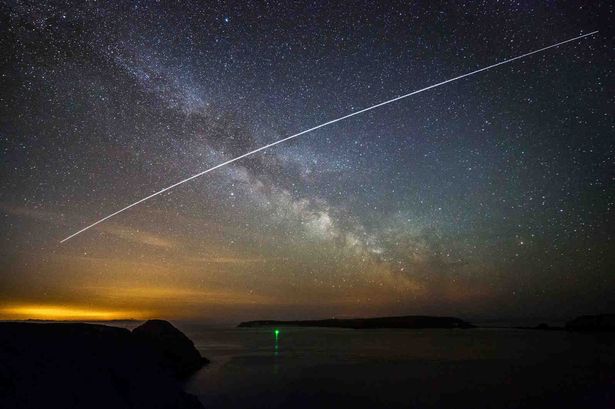 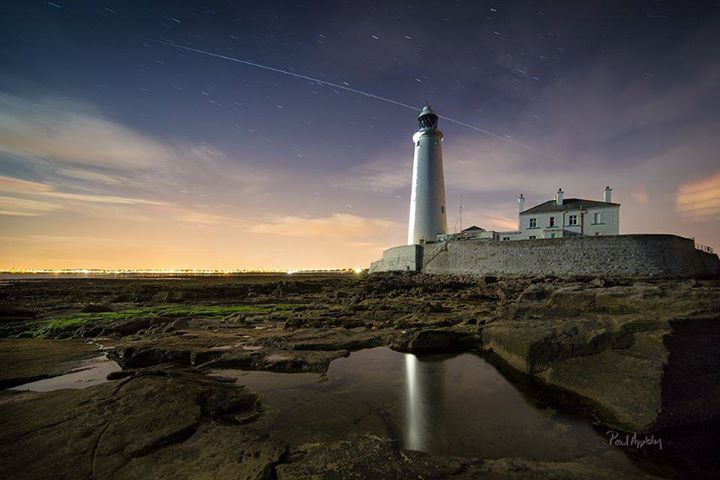 Source : Spot The Station
Les transits solaires et lunaires de l’ISS
Prévisions des transits Calsky
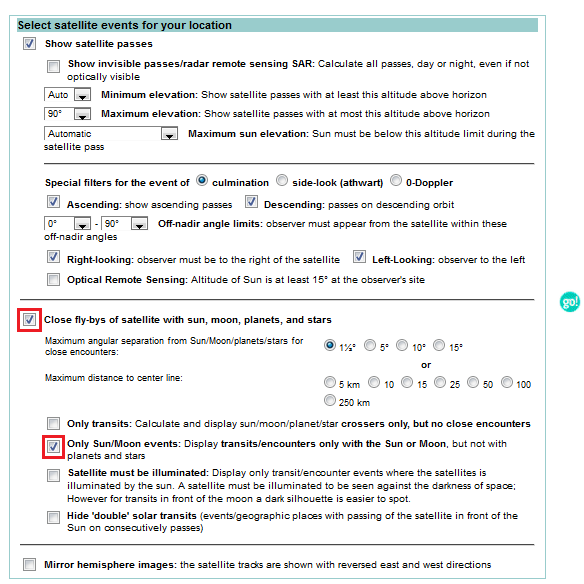 Prévisions des transits Calsky
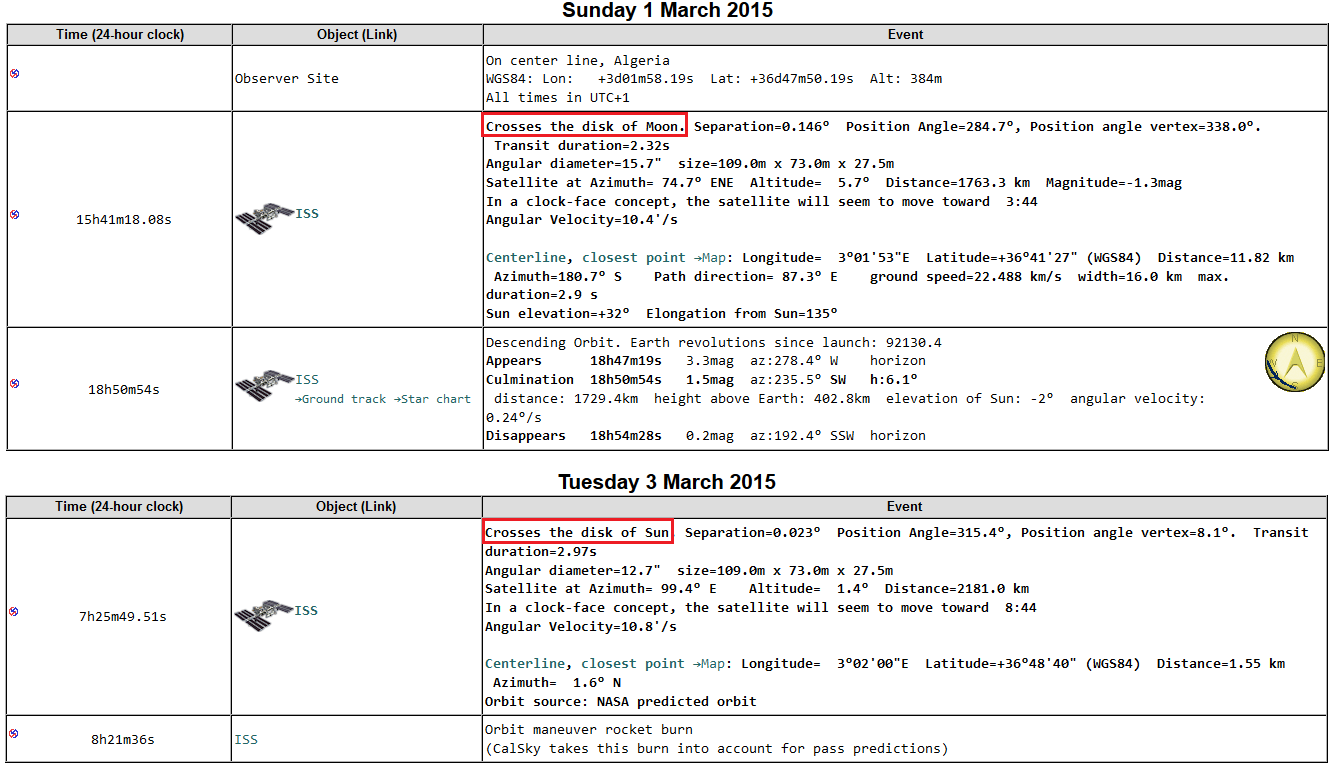 Les transits solaires et lunaires de l’ISS
Vitesse angulaire de l’ISS : 0,25 à 1,2°/s
 Durée d’un transit : 0,5s à 2,5s
 Largeur de la bande de passage : 5 km à 20 km
 Diamètre apparent de l’ISS : 15’’ à 60’’
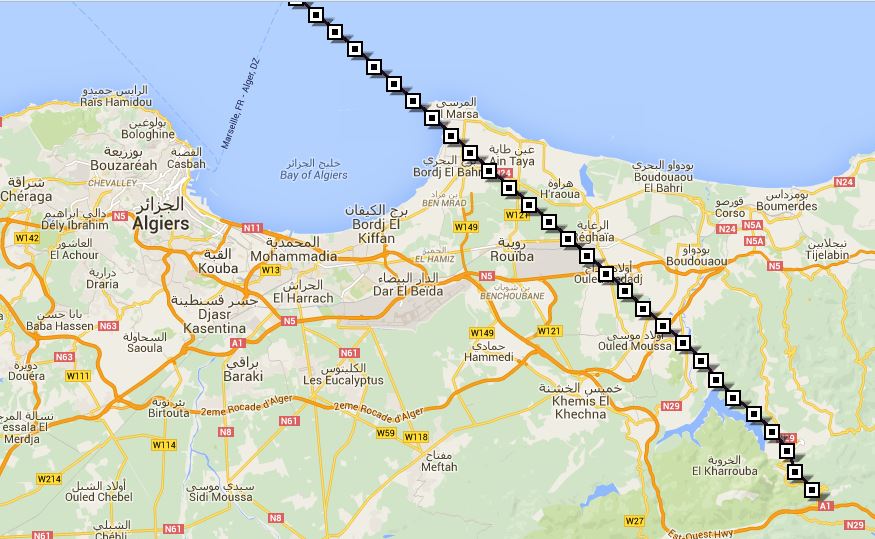 Technique d’acquisition
D : dimension du capteur
f : focale du télescope
Champ ≈ 0.5°

Caméra
DMK51 : D = 5.28mm => f = 570mm
Mode vidéo

Canon 5D : D = 24mm => f = 2595mm
Mode rafale

Montre avec GPS
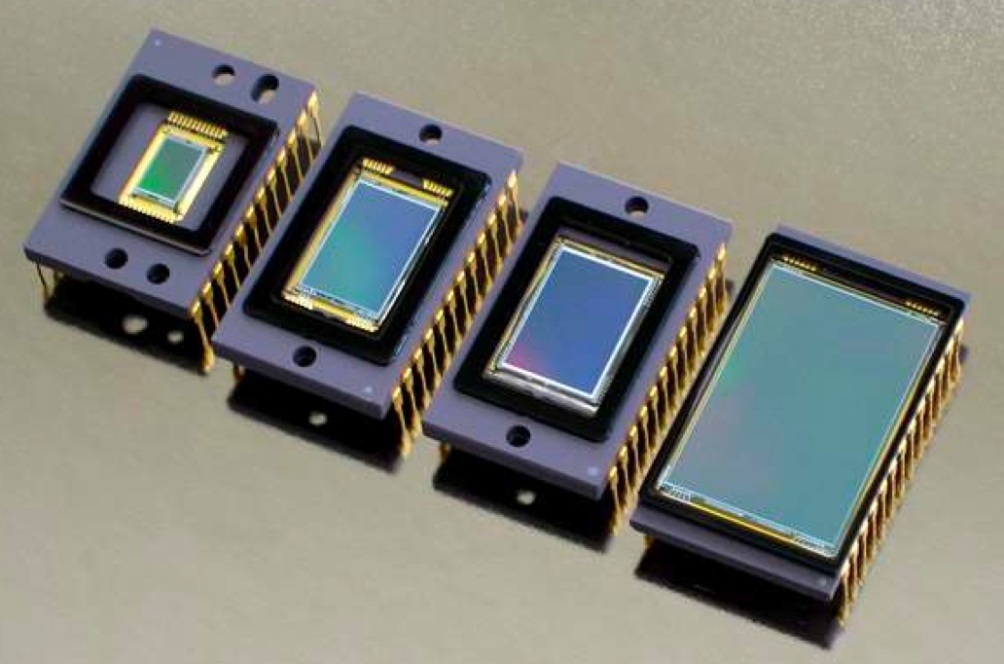 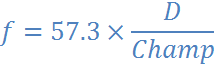 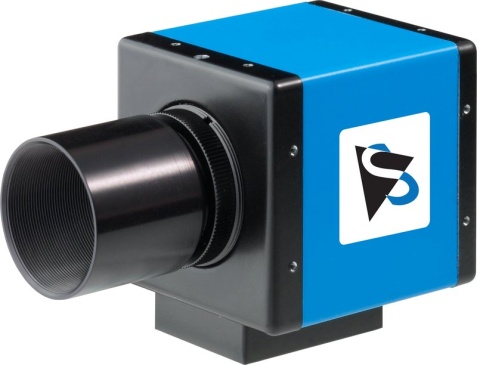 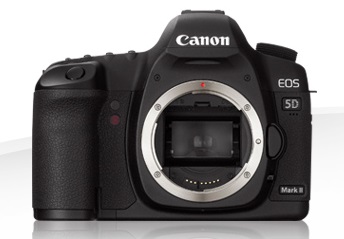 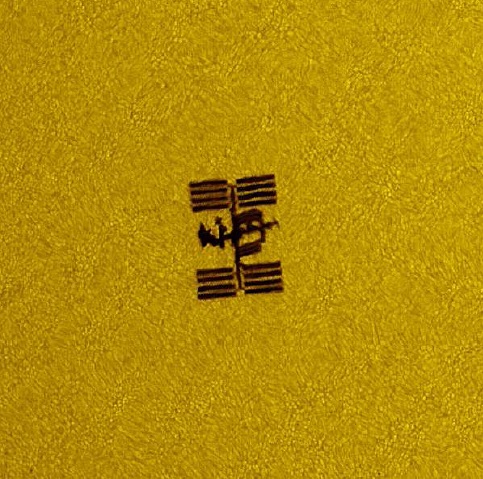 Transit solaire du 22 mai 2010 (Suisse) : Atlantis arrimée à l’ISS
Crédit : Thierry Legault
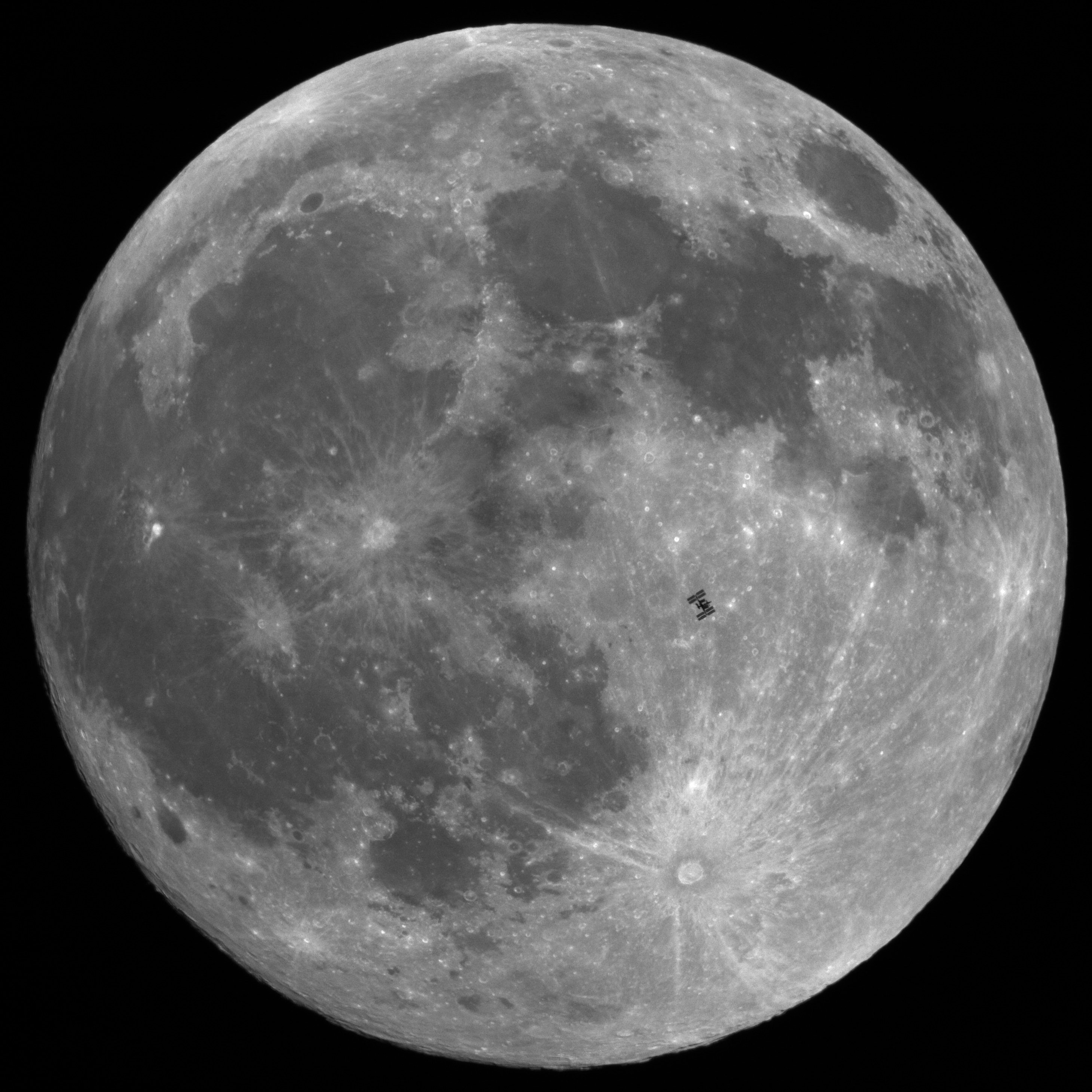 Crédit : 
Thierry Legault
La photographie de l’ISS à hauterésolution
La photographie de l’ISS à haute résolution
Les principales difficultés sont :

Le suivi
Trajectoire apparente (se lève à l’ouest, se couche à l’est)
Grande Vitesse angulaire 
Vitesse variable

Les réglages de la caméra (exposition, gain…)
Les réglages doivent être fait à l’avance
Magnitude variable 

La mise au point
La mise au point
A effectuer avec :
Masque de Bathinov





Les aigrettes


La lunes ou les planètes
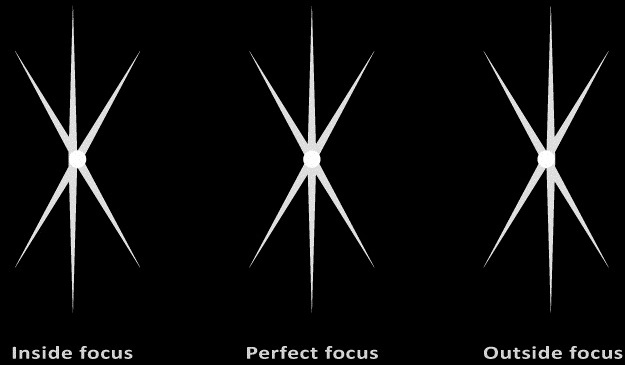 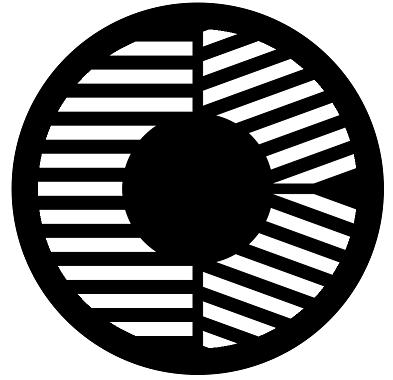 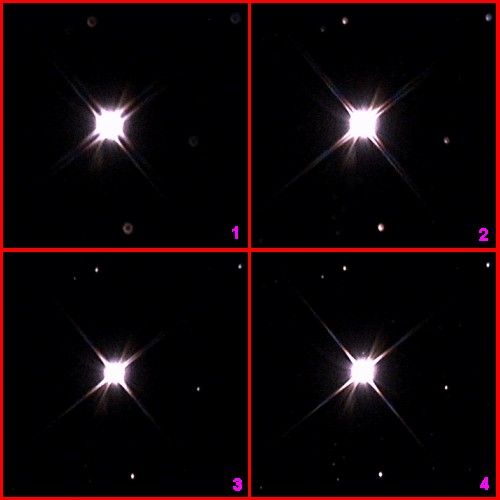 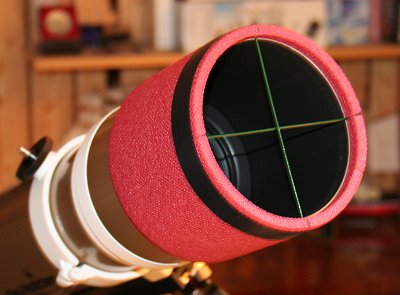 Le suivi
Utiliser un bon chercheur réticulé et redressé

S’entraîner sur des avions (de jour ou de nuit) 

Aligner rigoureusement le chercheur avec le centre du champ de la caméra
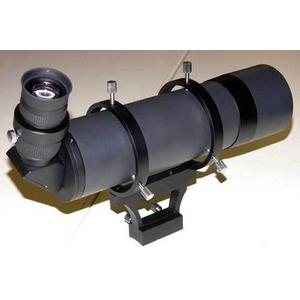 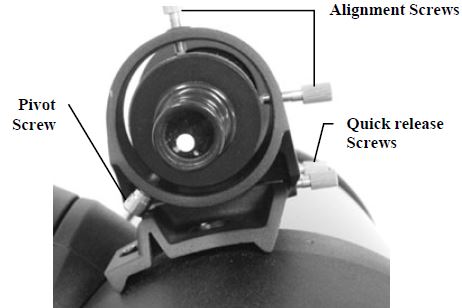 Le suivi avec Logiciel
Logiciel « Satellite Tracker » 

Pas efficace avec les longues focale

Camera DMK51 « voit » un champ de 0.05° à une focale de 5600mm










TLE « Two-Line Elements » :

1 25544U 98067A   15125.62688443  .00011378  00000-0  16479-3 0  9995
2 25544  51.6474 296.5821 0005121 300.5077 179.2600 15.56378492941417
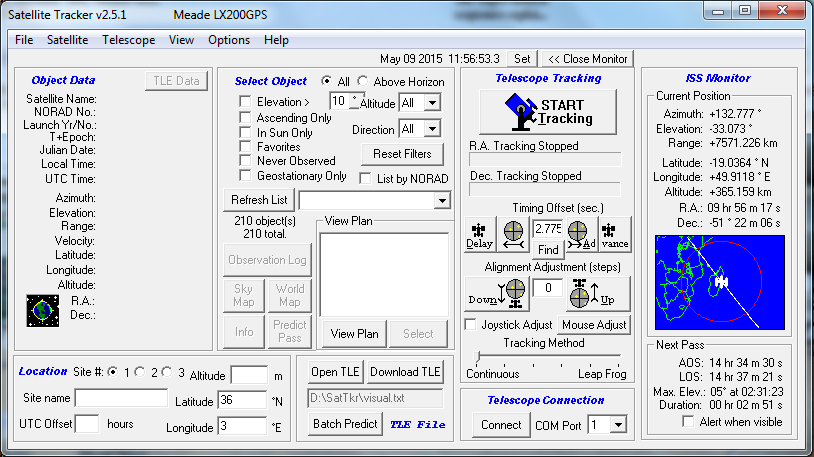 Monture Dobson & Azimutale
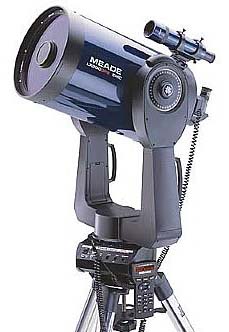 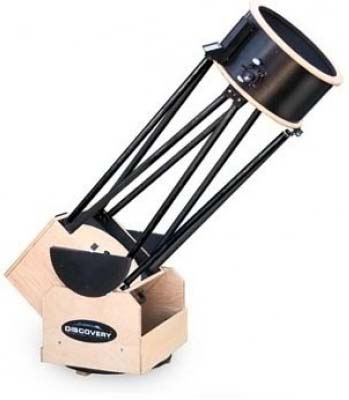 On s’intéresse au passages « hauts » de l’ISS (passages près du zénith)
Problème : la vitesse de rotation devient très élevée près du zénith
Monture équatoriale
Azimut : à l’opposé de la culmination

Exemple : Sud-Est si culmination Nord-Ouest

Latitude : 90° – hauteur de culmination

Exemple : 25° si hauteur = 65°

Avantages :
L’ISS suit « l’équateur » de la monture
La vitesse de suivi en déclinaison est quasi nulle
La vitesse de suivi en ascension droite est proche de la vitesse angulaire de l’ISS
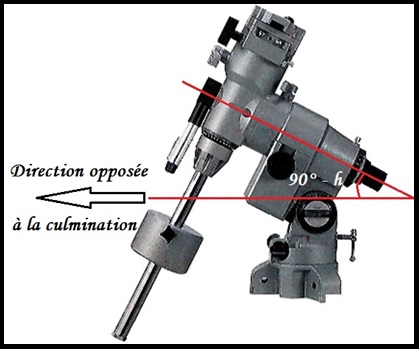 Acquisition & Traitement
Acquisition :
Focale : aussi grande que le permet la qualité du suivi
Régler la mise au point à l’avance
Régler les paramètres de la caméra à l’avance
Enregistrer une vidéo du passage	
Traitement :
Pareil qu’en planétaire
Compositage possible sur quelques secondes
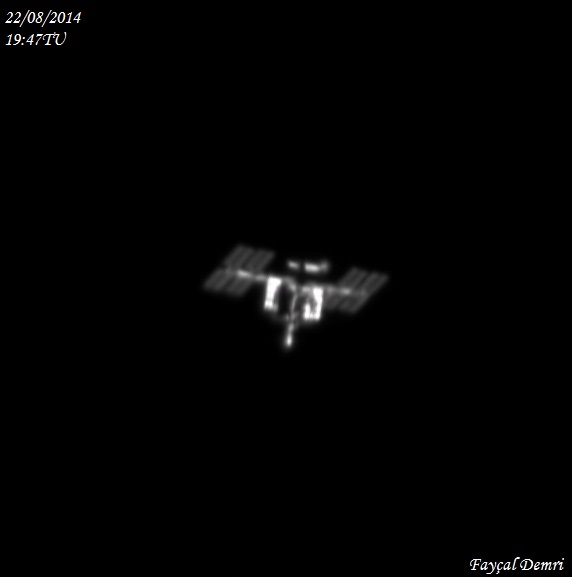 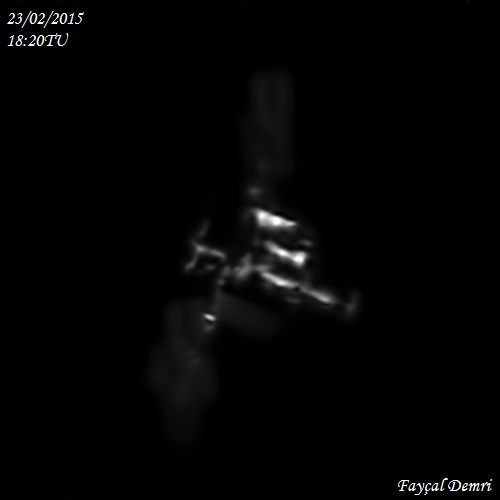 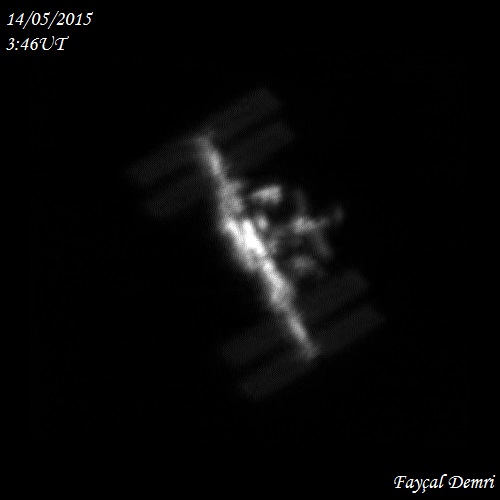 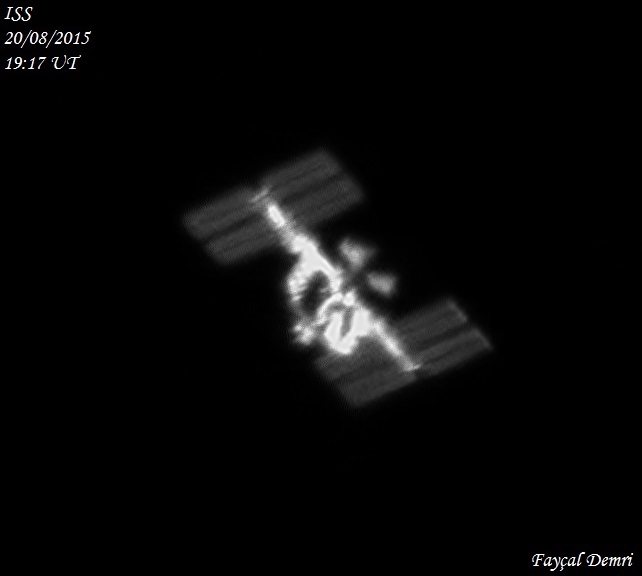 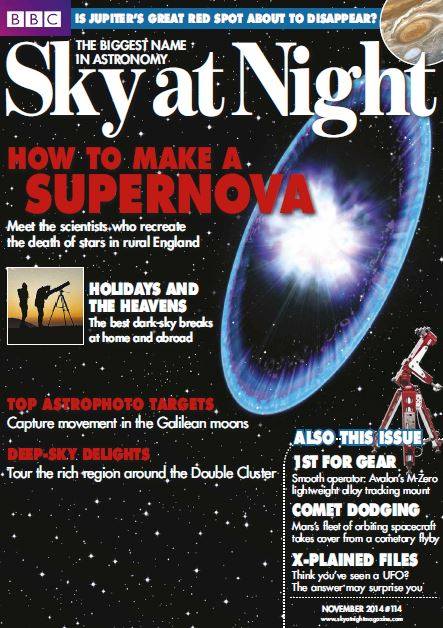 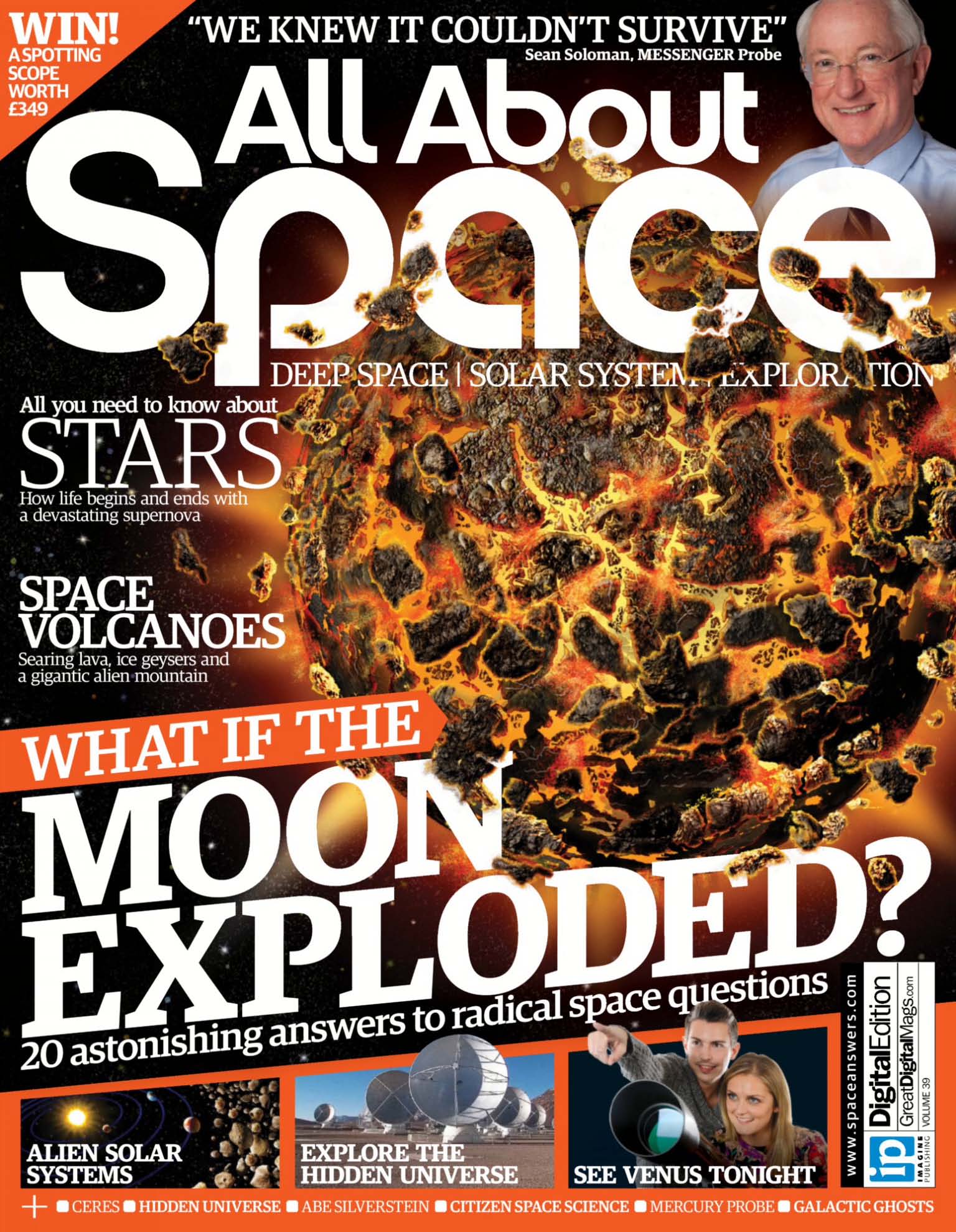 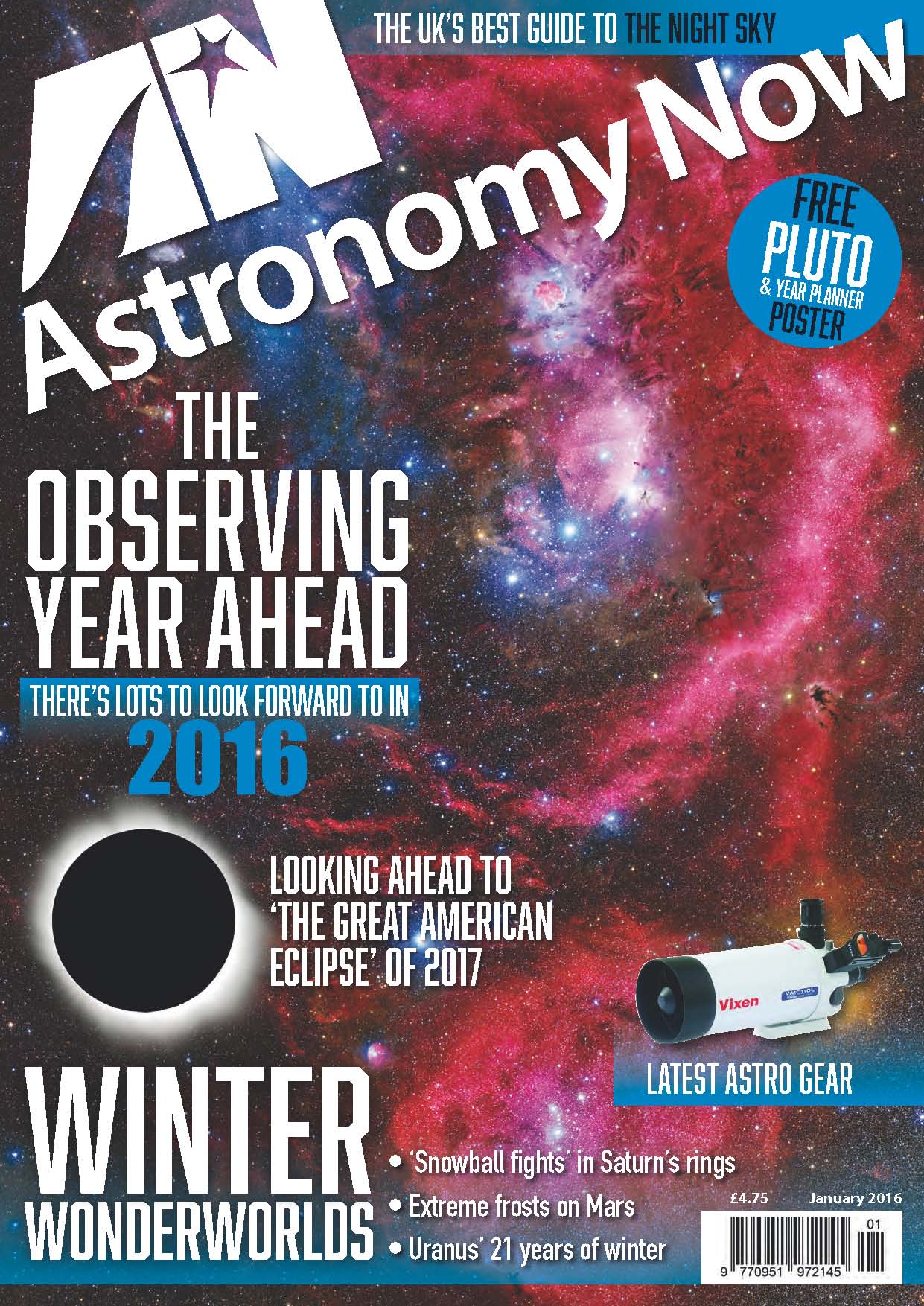 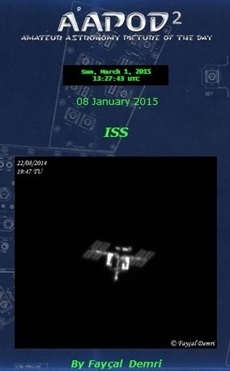 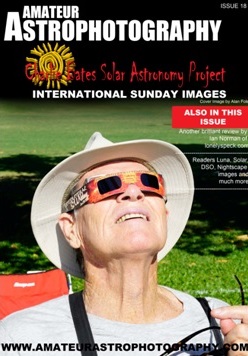 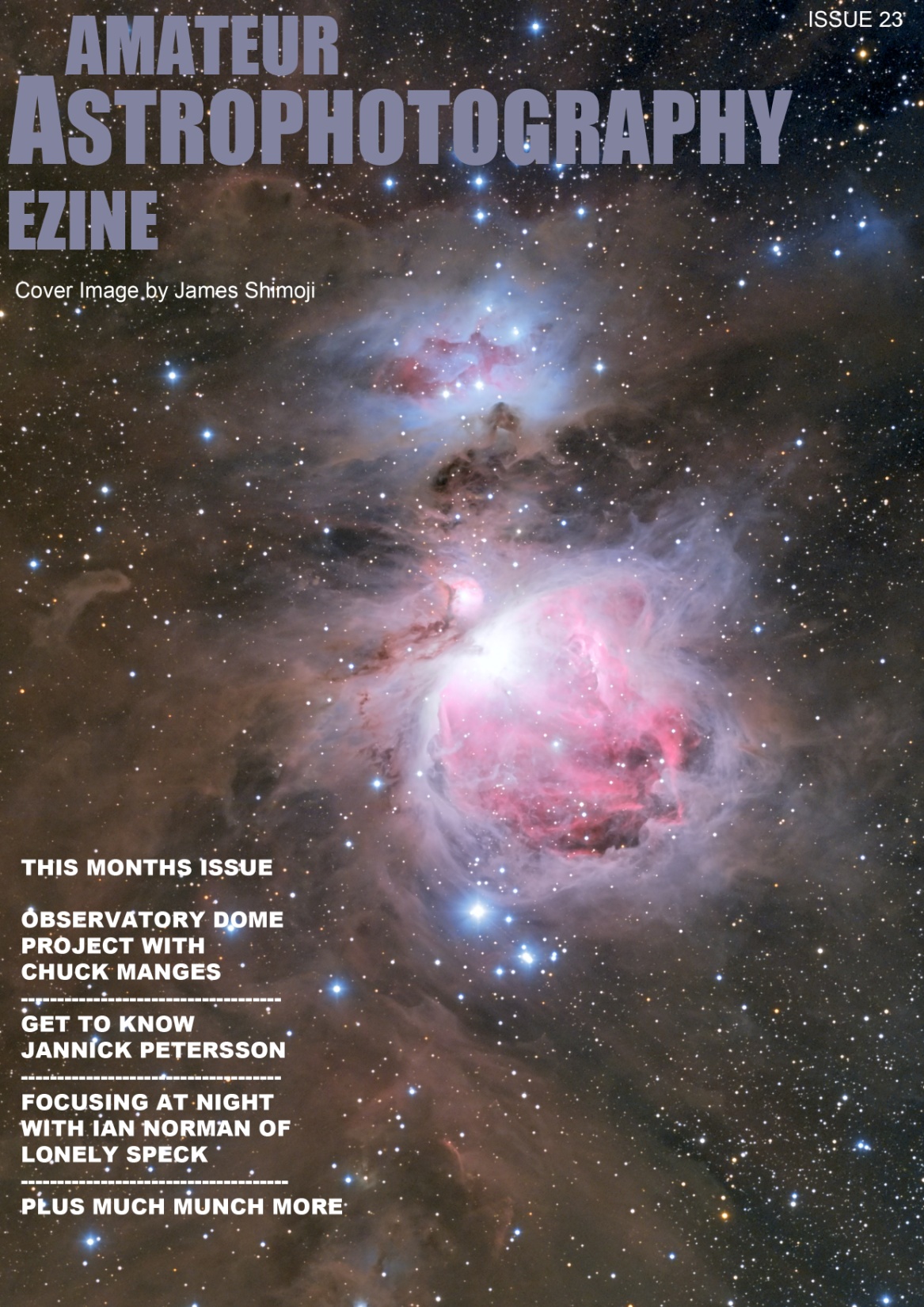 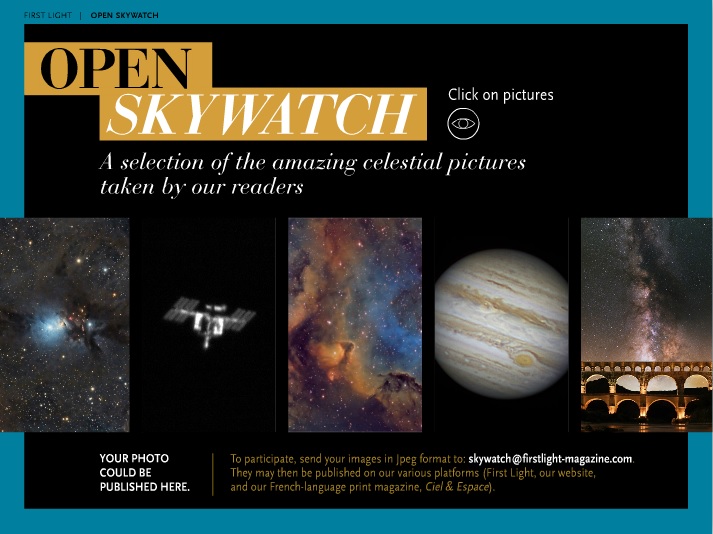 Site officiel de The Imaging Source Cameras
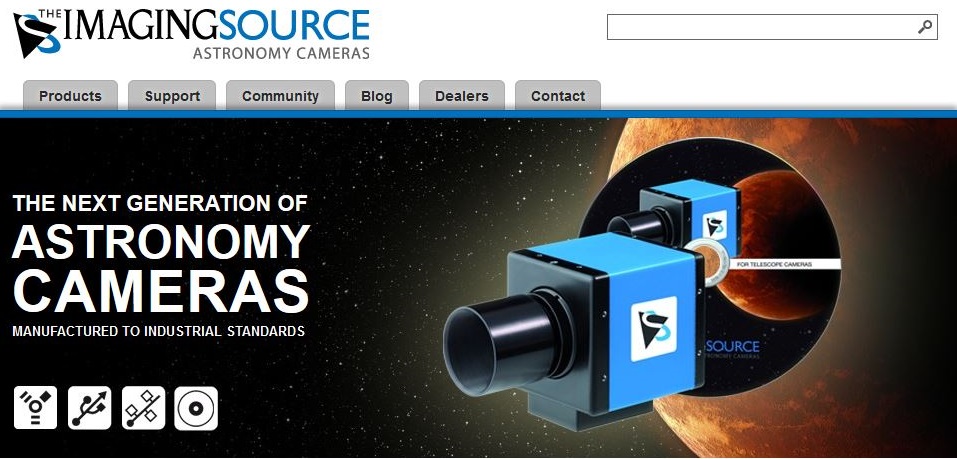 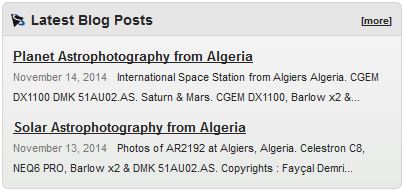 www.astronomycameras.com
Page officielle de la Station Spatiale Internationale
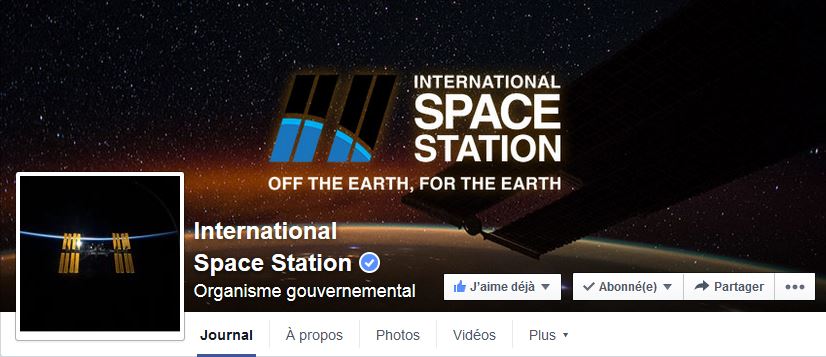 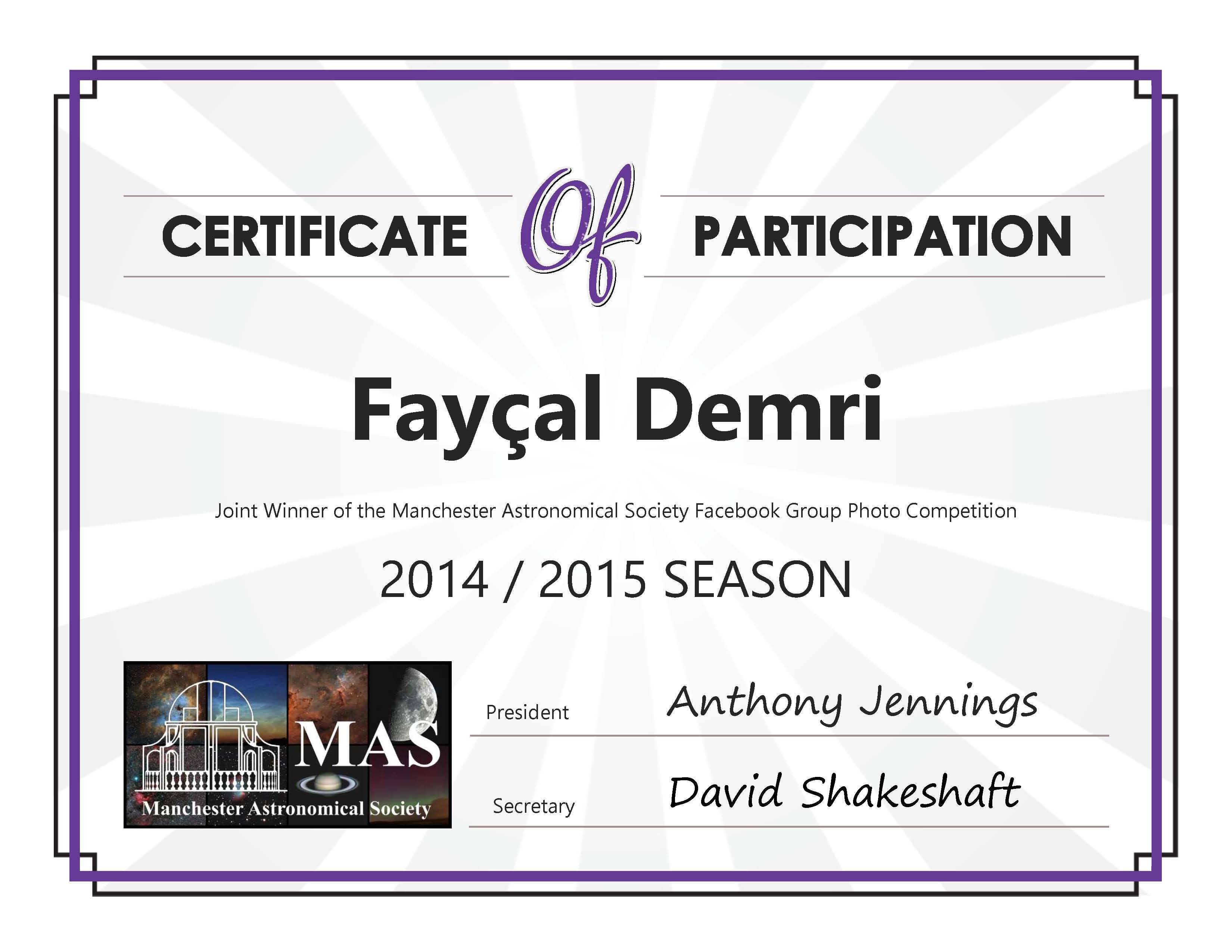 Références
Thierry Legault : Astrophotography
Thierry Legault : Targeting the International Space Station,    « Sky & Telescope, March 2012 »
Thierry Legault : WETAL Lyon 2011
Martin Lewis : Chasing the ISS, « Sky at Night, December 2011 »
nasa.gov
Merci de votre attention